МБОУ В-Вознесенская СОШОтчет по воспитательной работеза 2018 – 2019 учебный год6 класс                                         классный руководитель:                                          Демьяненко Е.Н
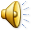 Основные направления воспитательной работы в классе
Реализация данных задач
Классные часы.
Дискуссии.
Профориентационные игры.
Тренинги.
Экскурсии
6 класс«День знаний»
Первый раз в шестой  класс!
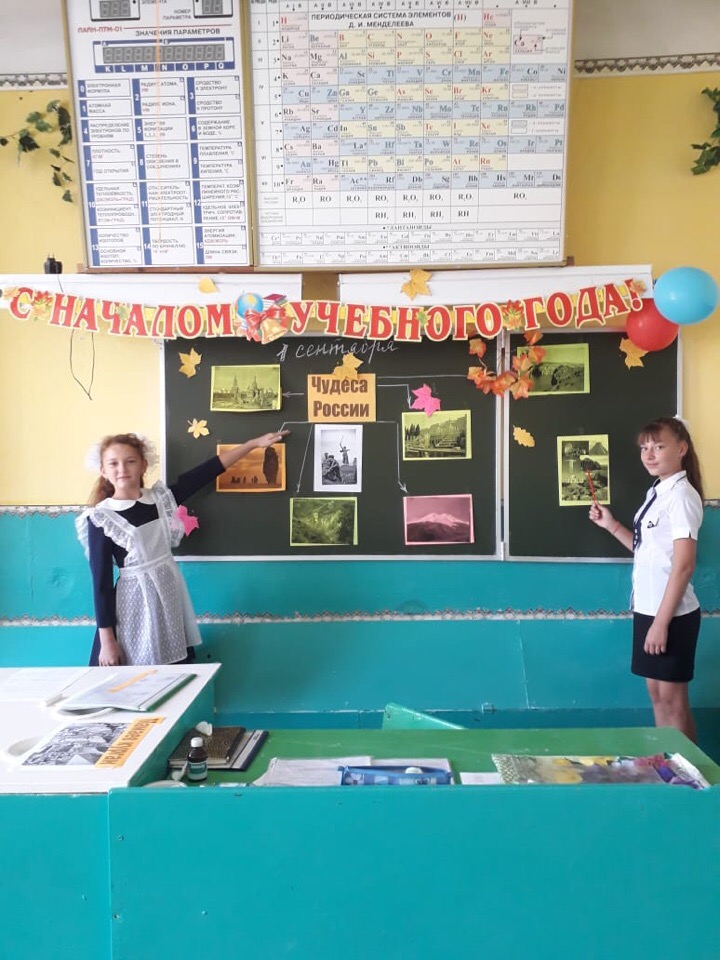 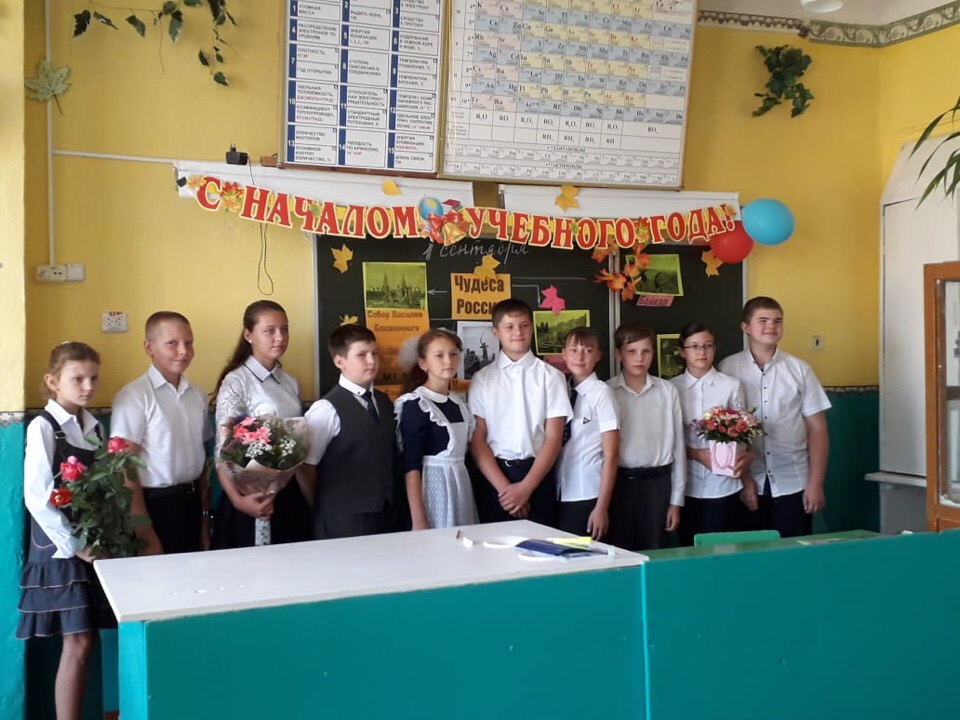 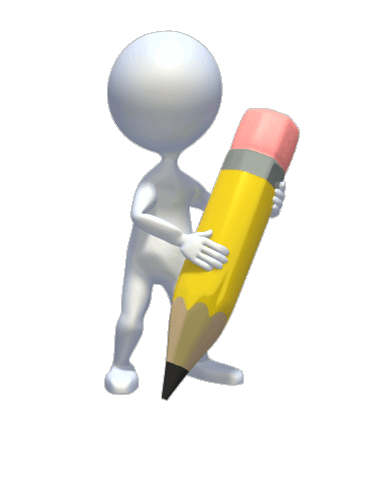 Трудовое воспитание
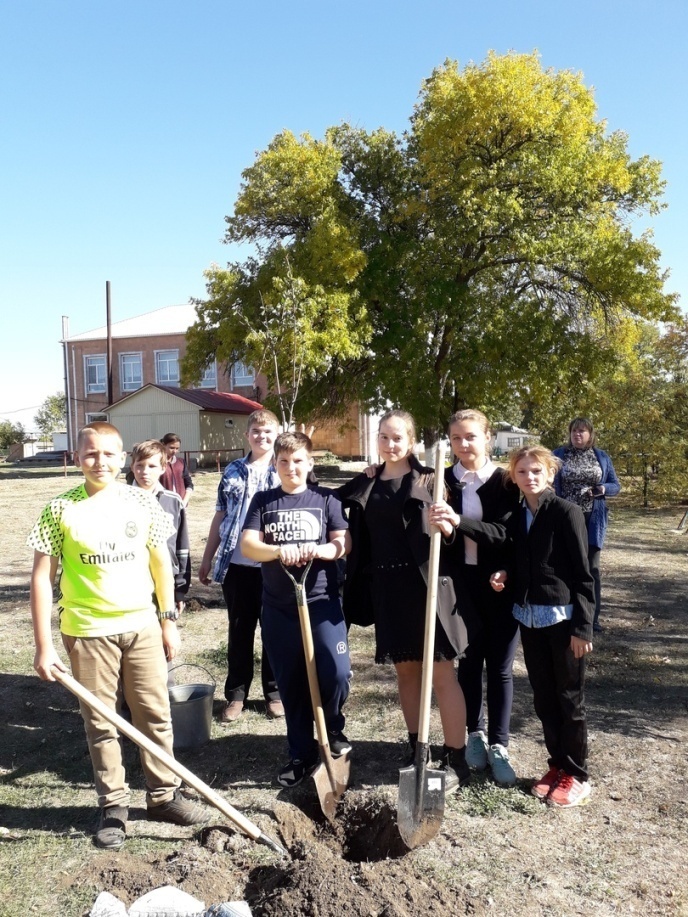 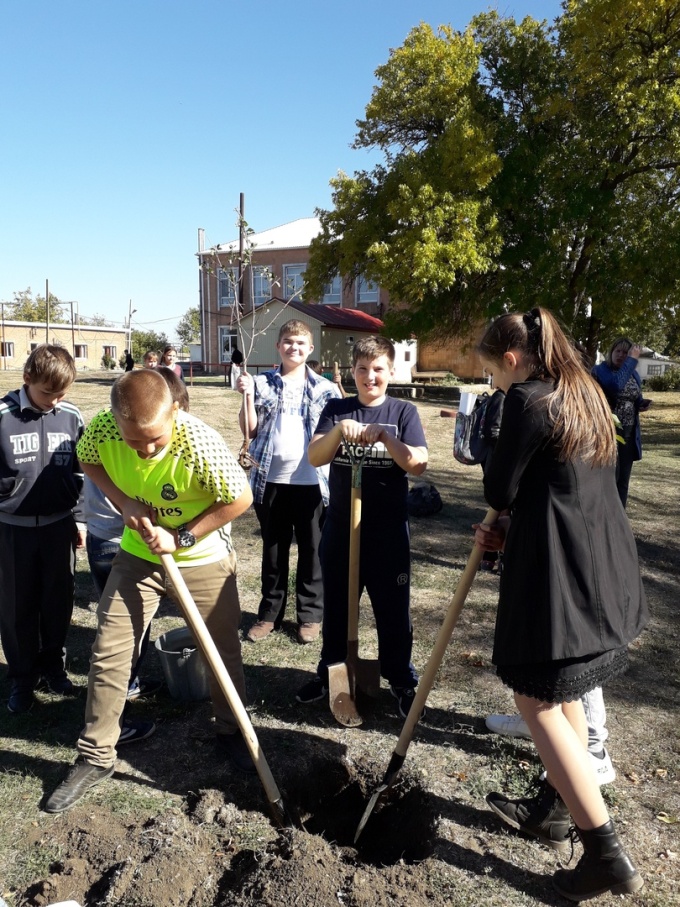 День Древонасаждений  и субботники
Путешествие, посвящённое изучению истории и деятельности детских общественных организаций
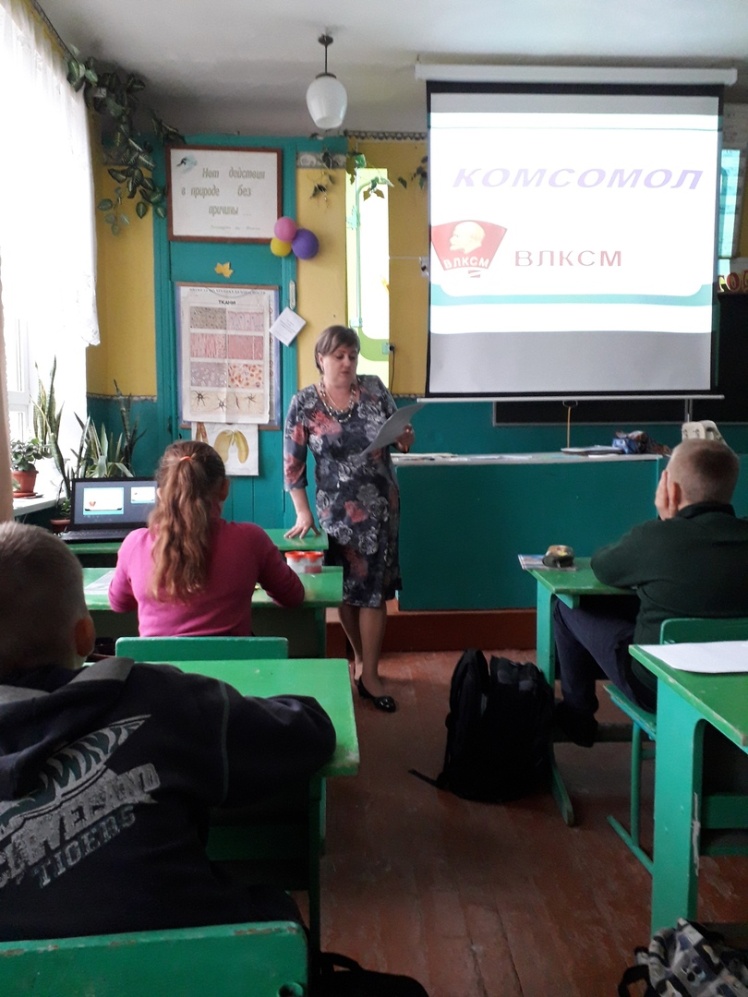 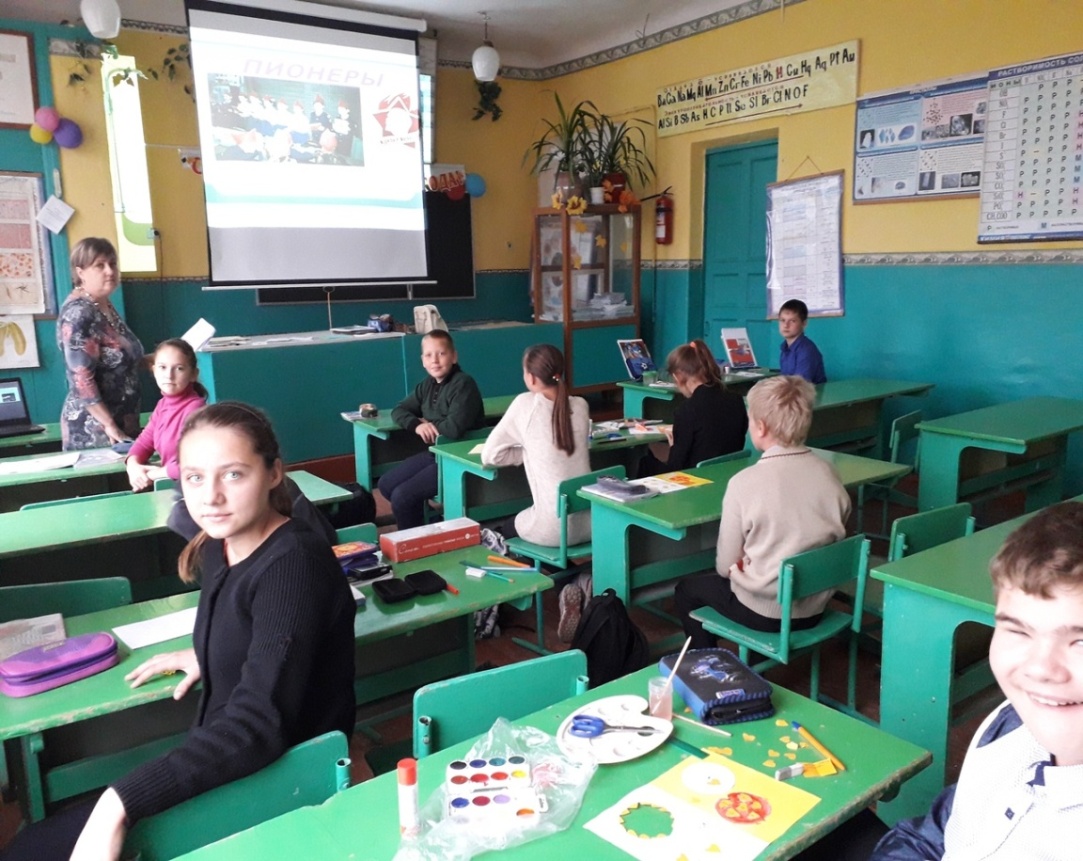 Классный час«Здоров будешь - все добудешь
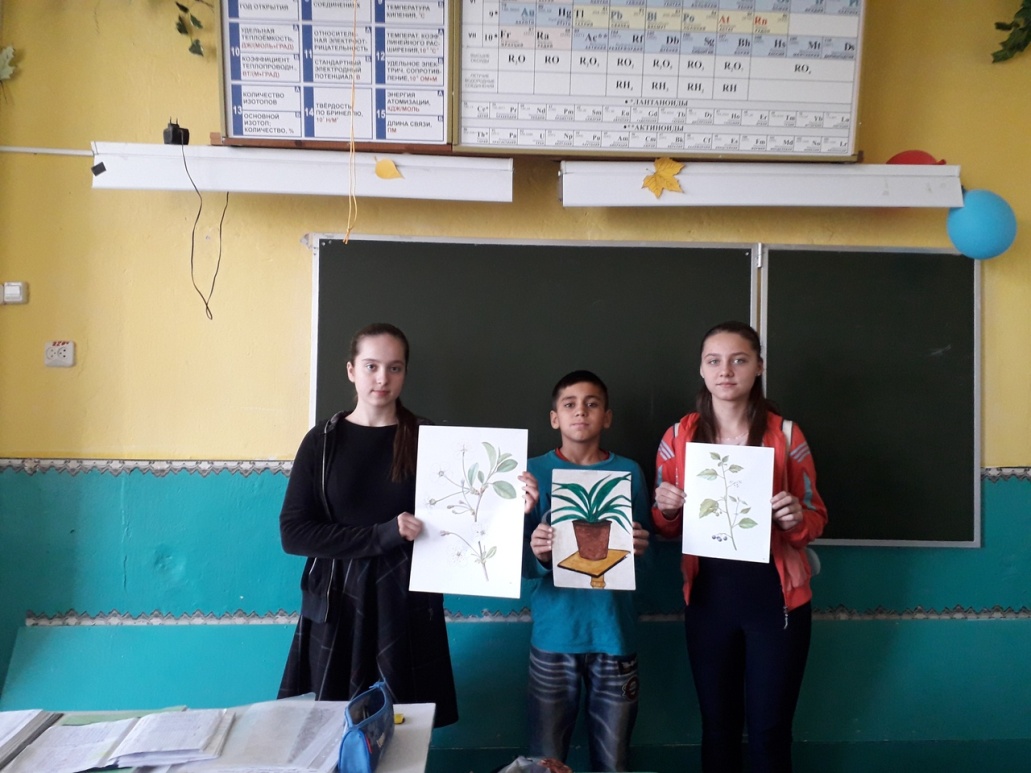 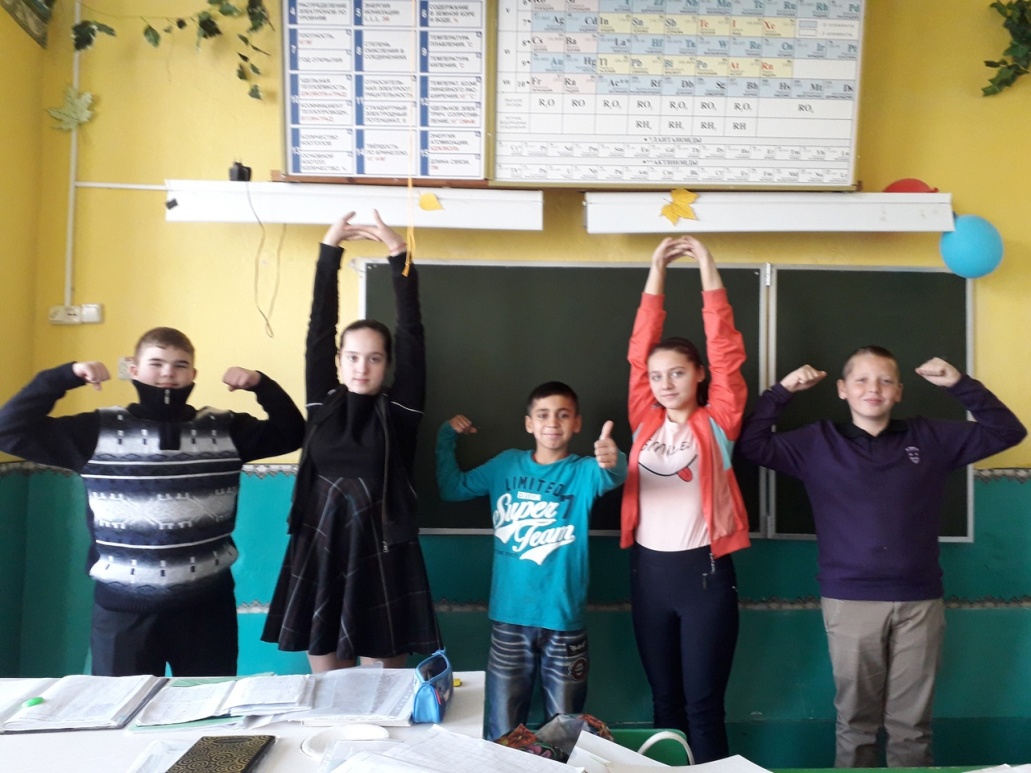 Коллективные творческие дела
На     Новогоднем   Бал   Маскараде
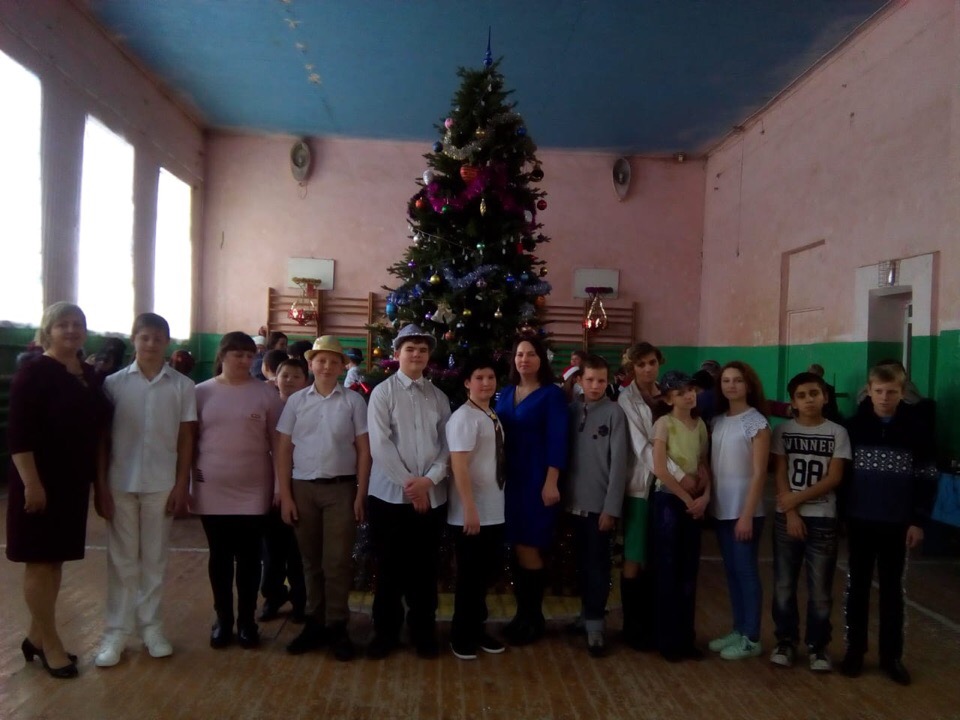 Мероприятия по казачествуВыставка утвари  «Казацкому роду нема переводу»                                классный час
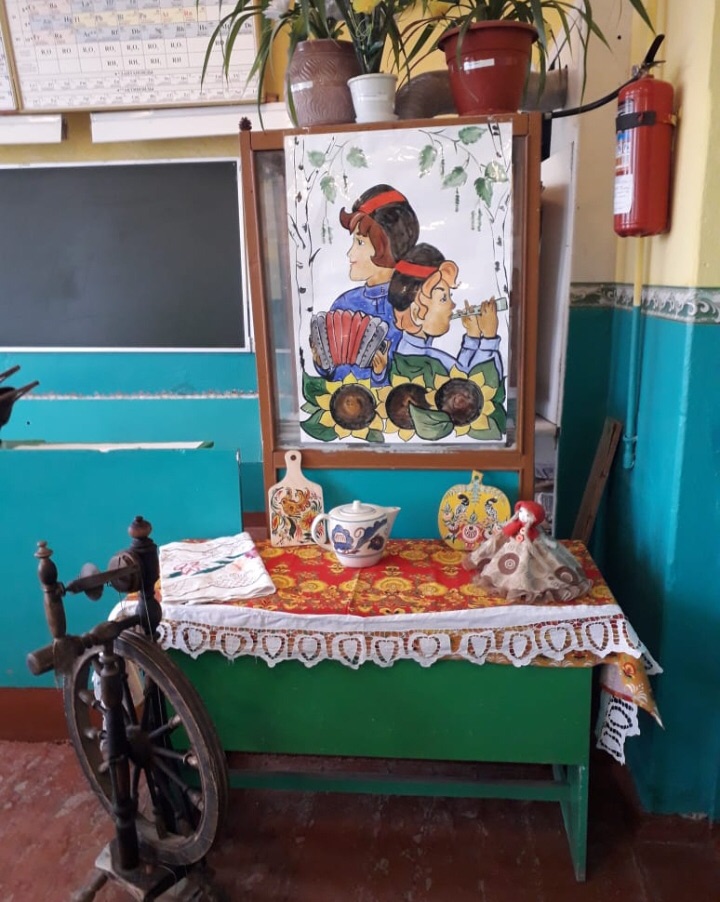 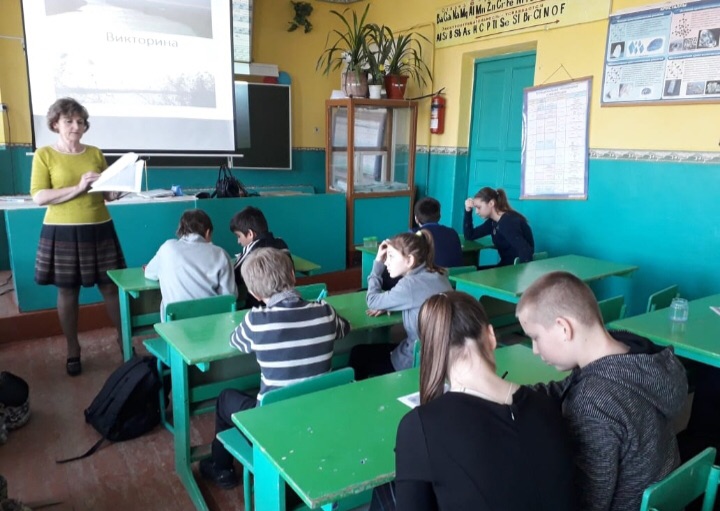 Конкурс «Казачья песня» 3 место
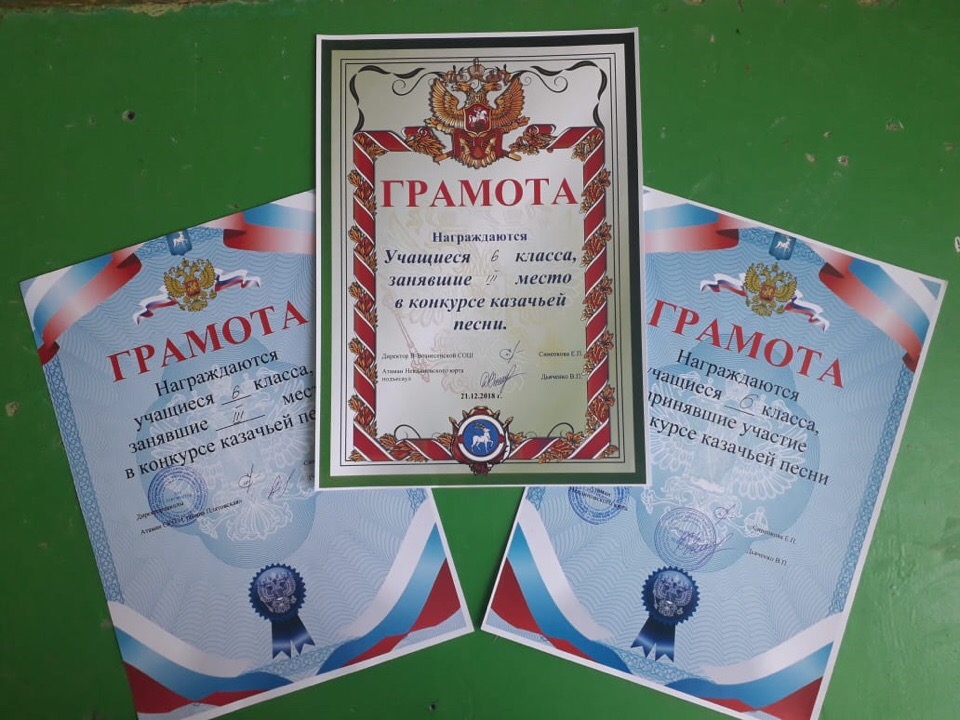 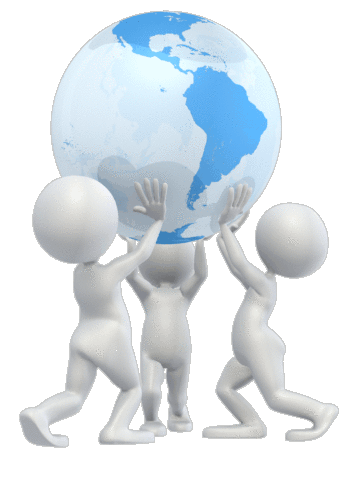 Математический час«Шестиклассники - семиклассники» 1 место
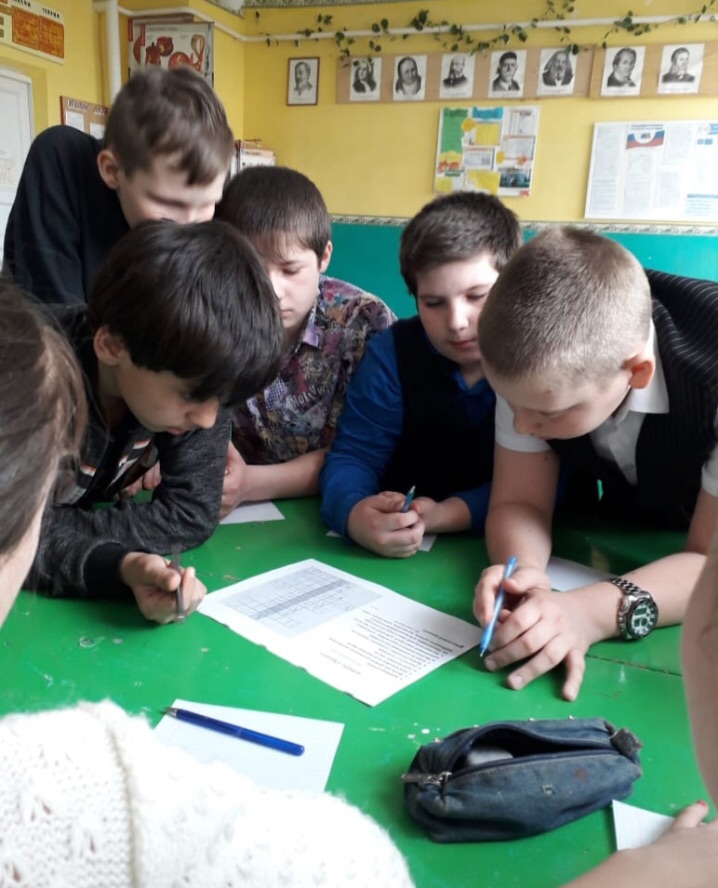 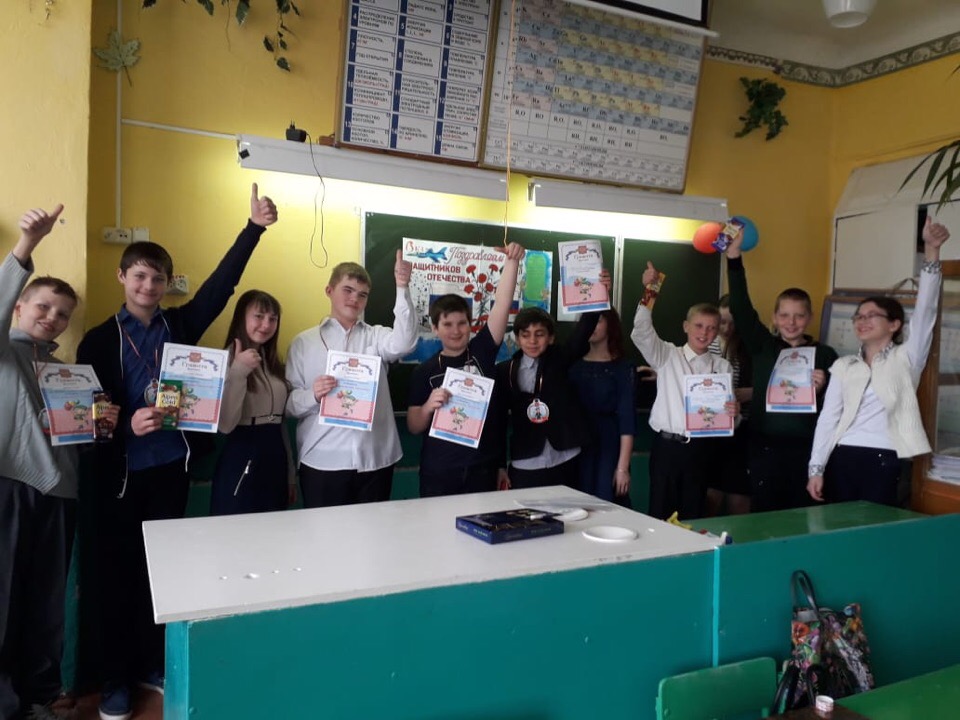 Коллективное творческое дела
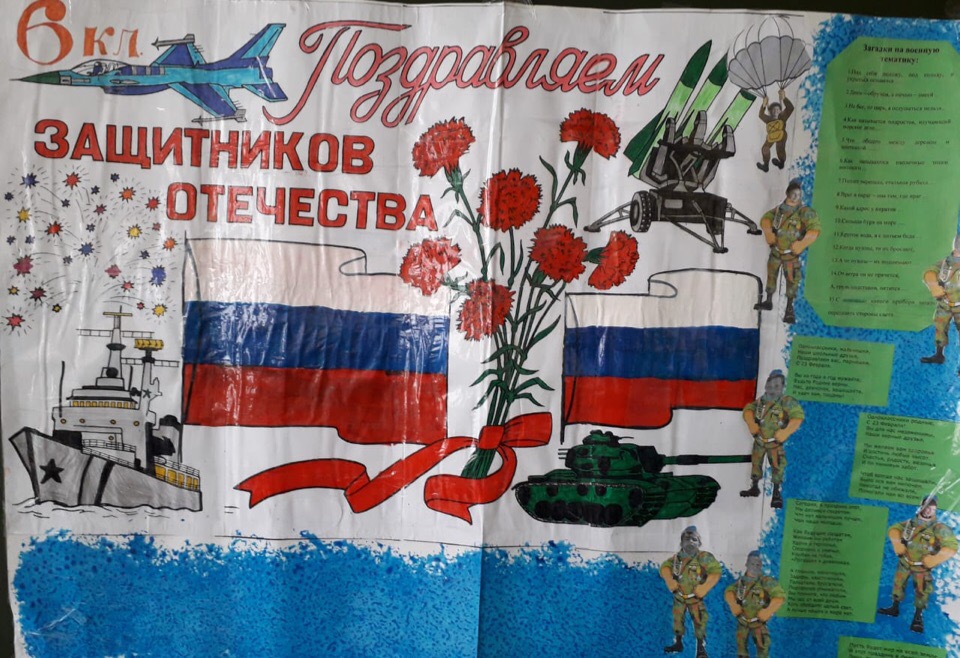 Создаем подарки               своими руками
Поздравление 
     «С 8 марта и 23 февраля!»
Классный час, посвященный творчеству П.И.Чайковского
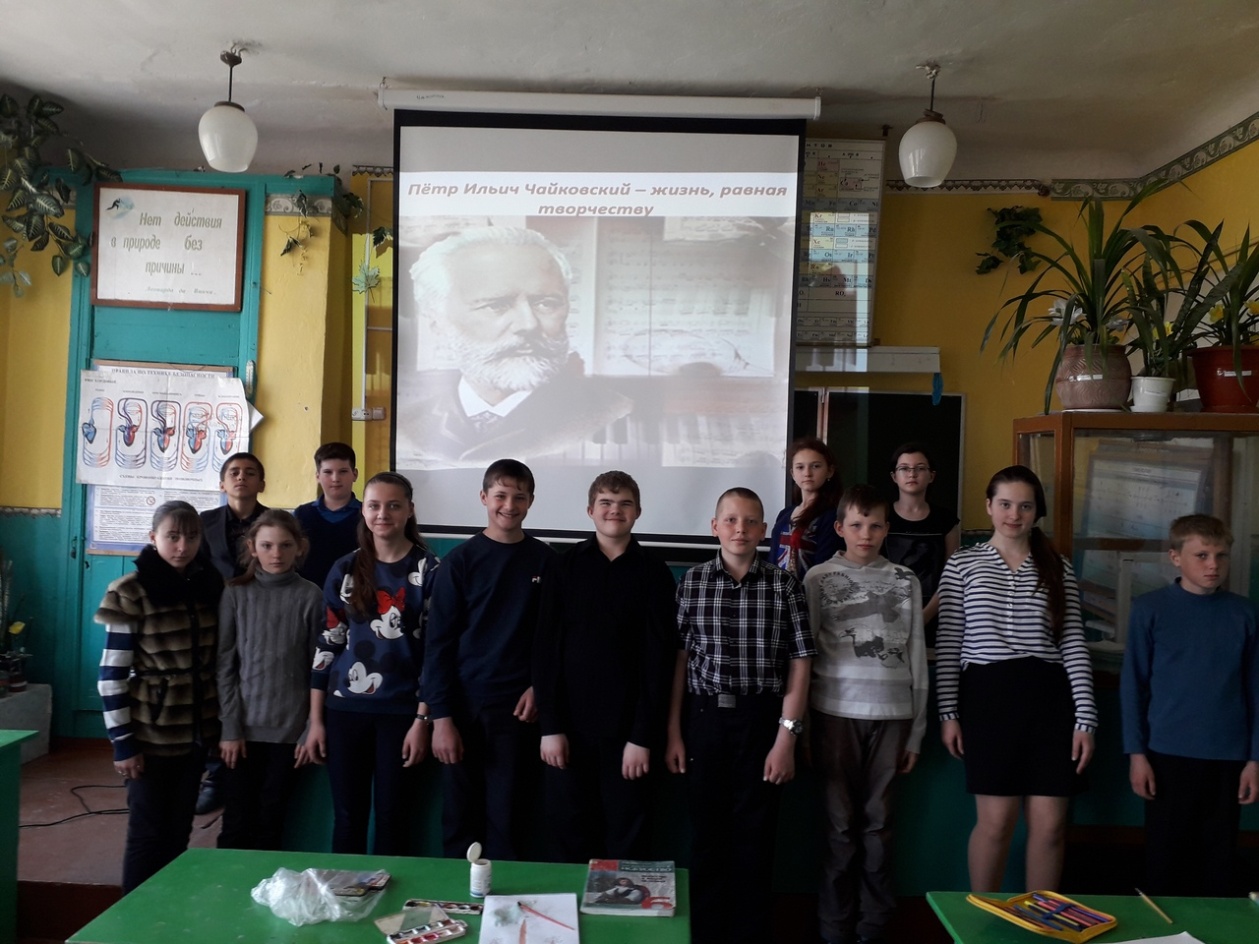 150 лет Периодической системе Д.И.Менделеева
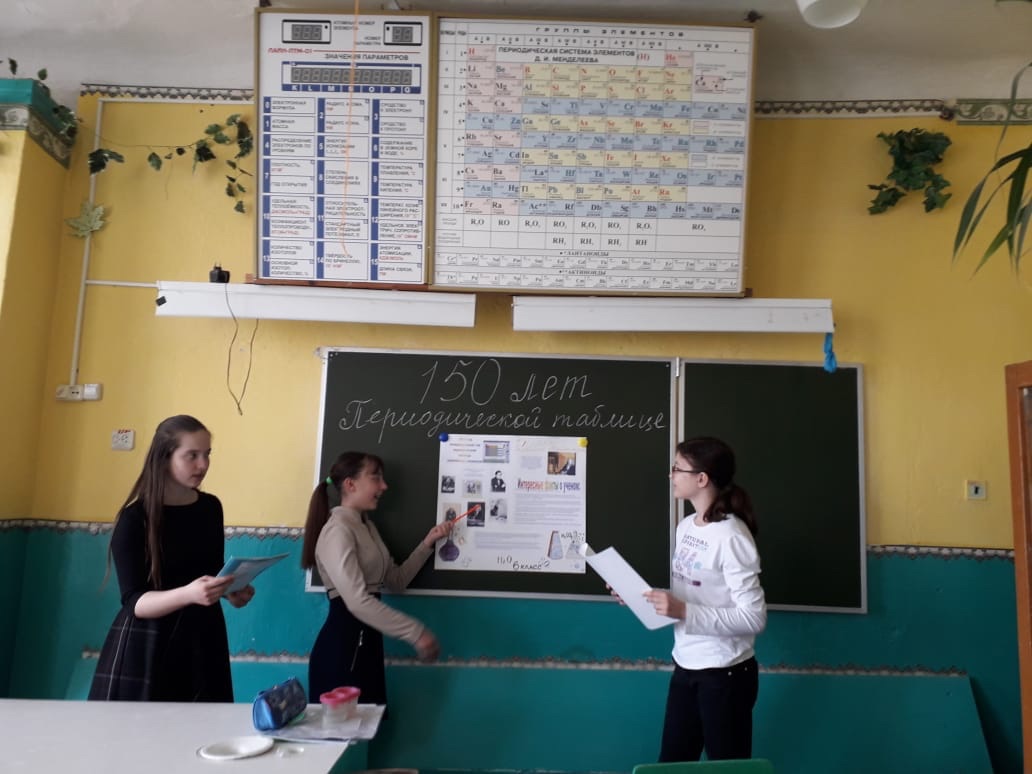 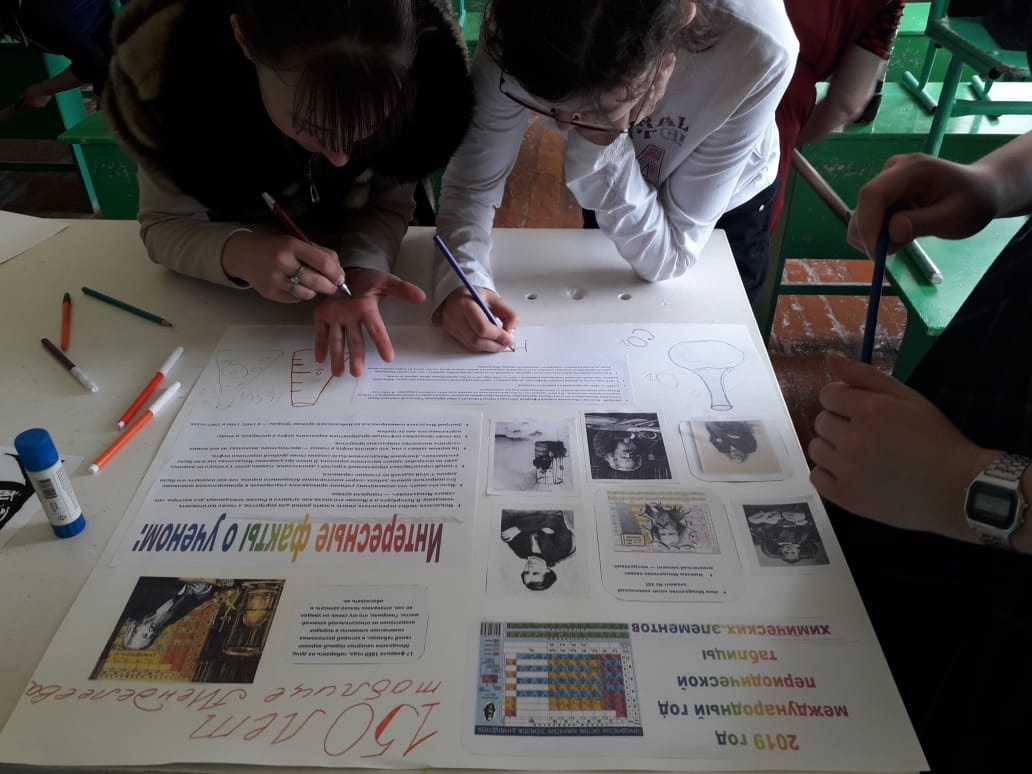 «Троеборье» 6-7 классы1 место
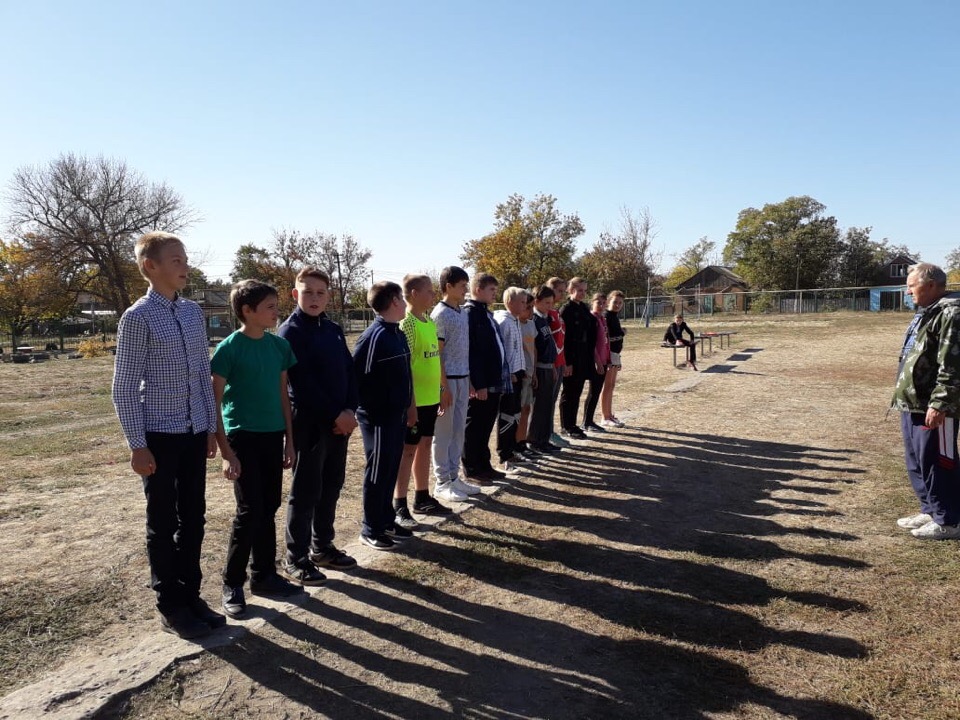 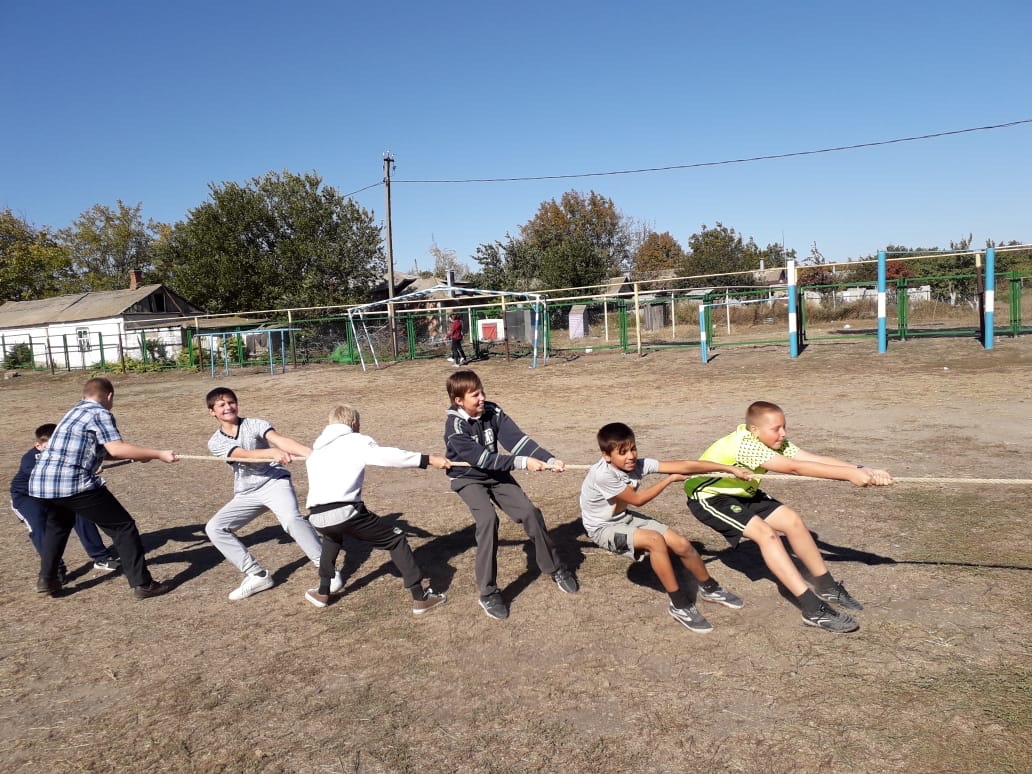 Урок Мужества
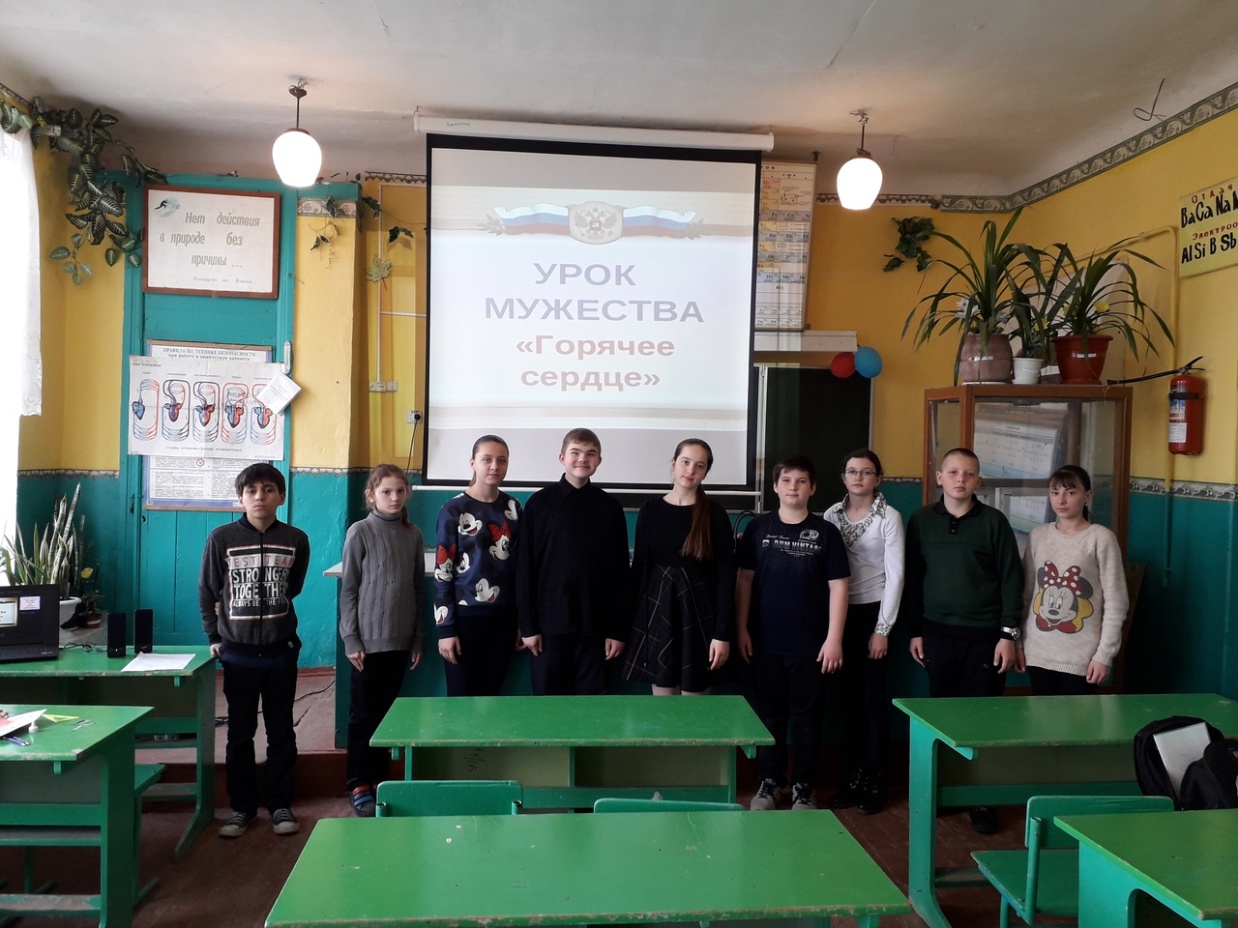 Конкурсы
Районный конкурс  «Турнир юных биологов»  -    3 место
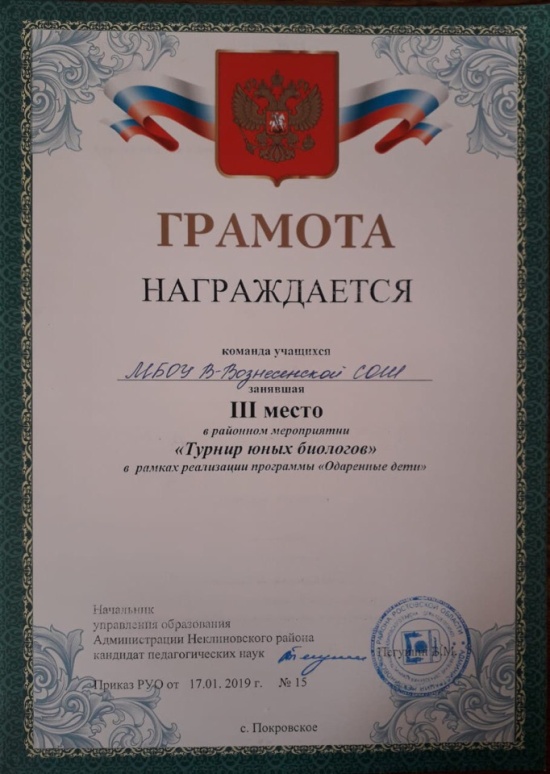 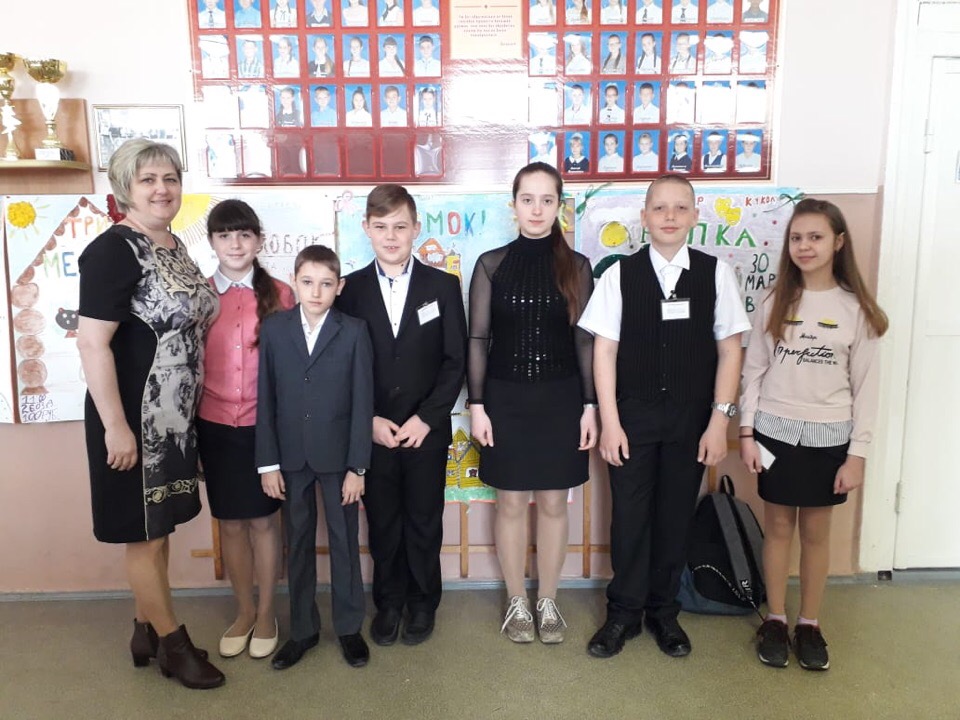 «Школа мастерства»
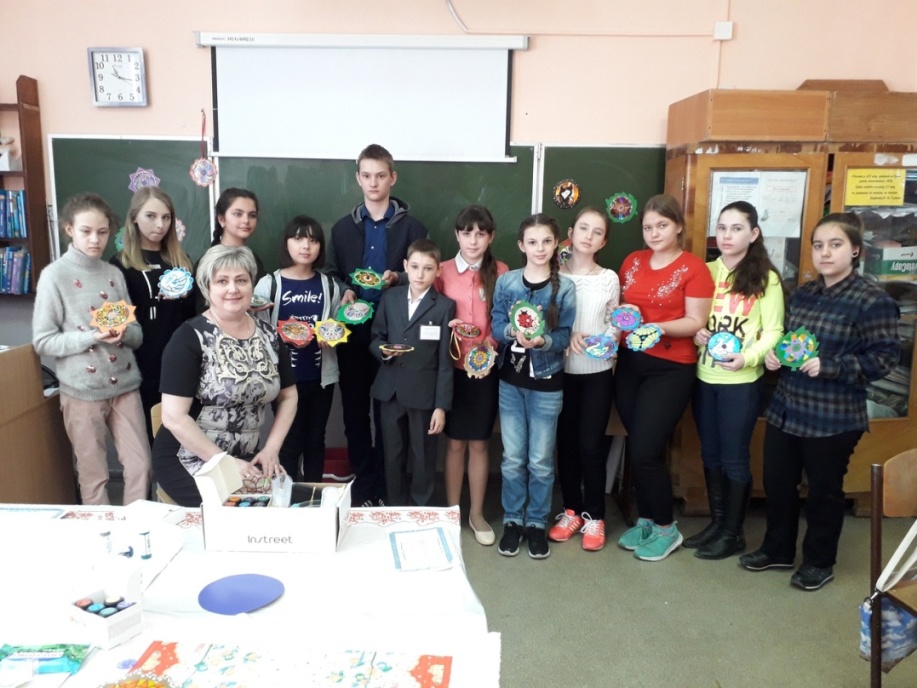 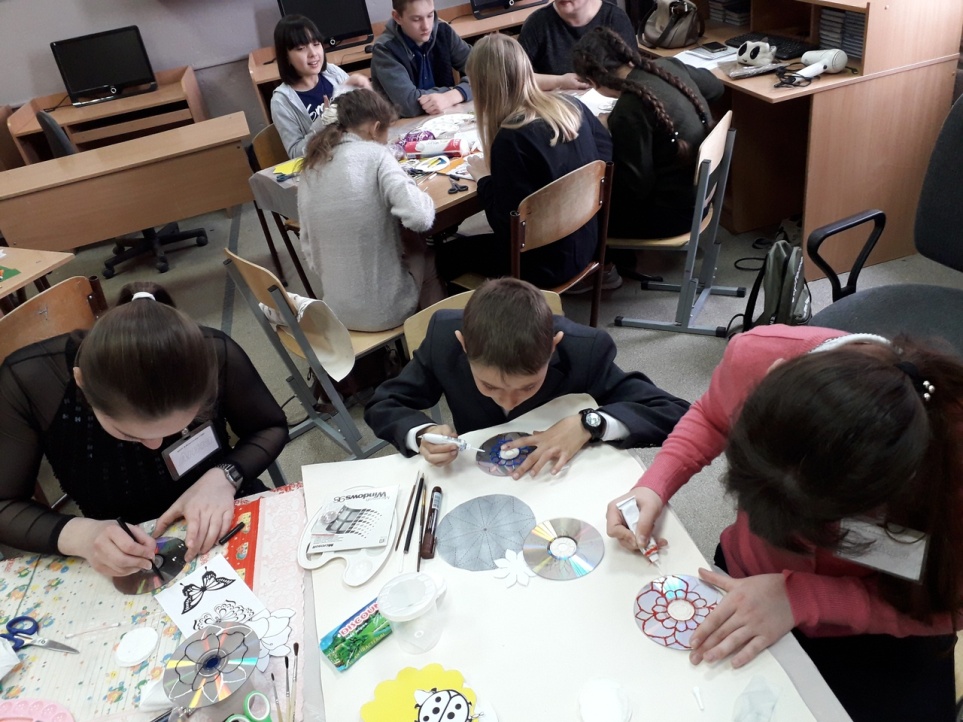 Участники конкурса «За честь школы!»  Защита портфолио
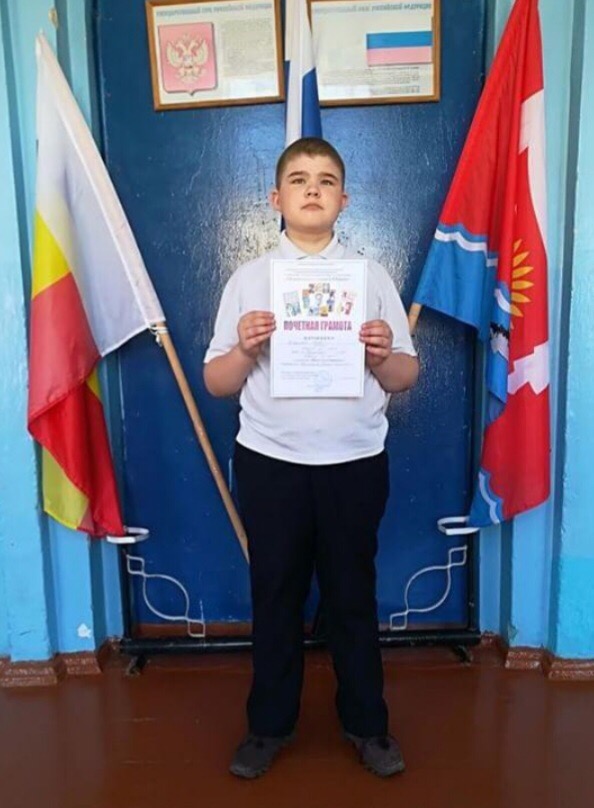 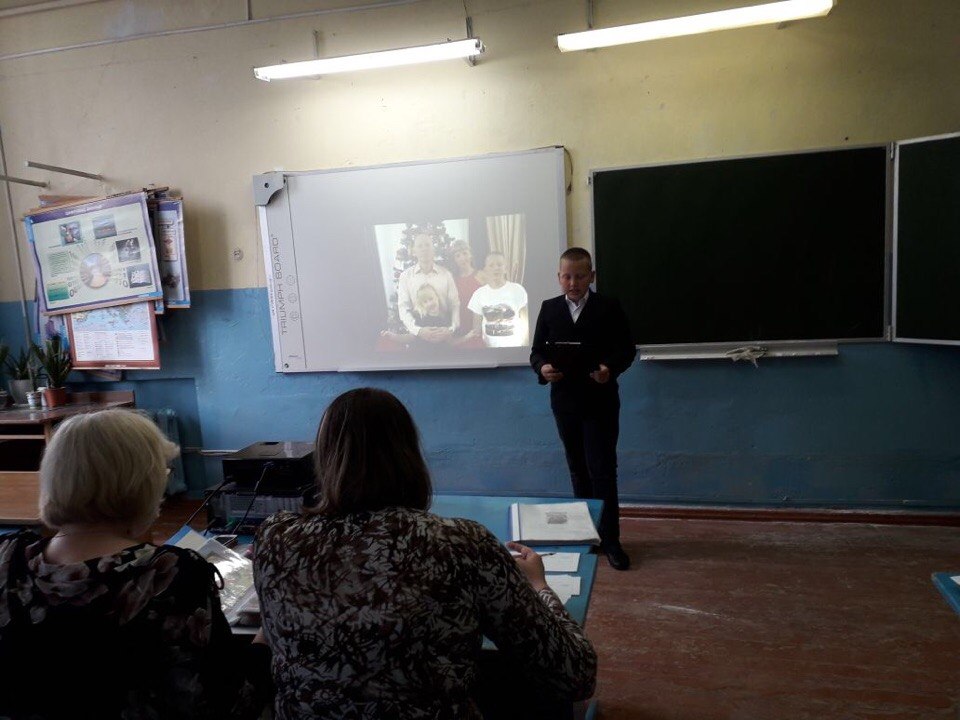 Выступление 
Васильева Максима и Бродникова Игоря
«Смотр строя и песни»
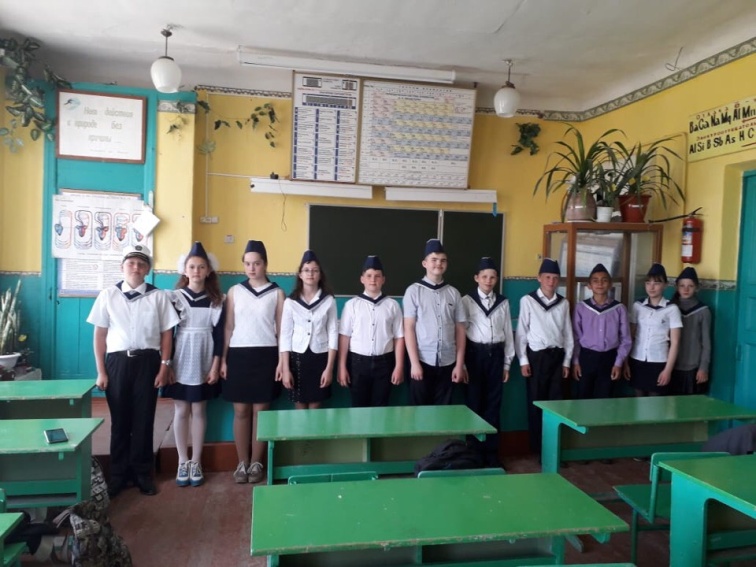 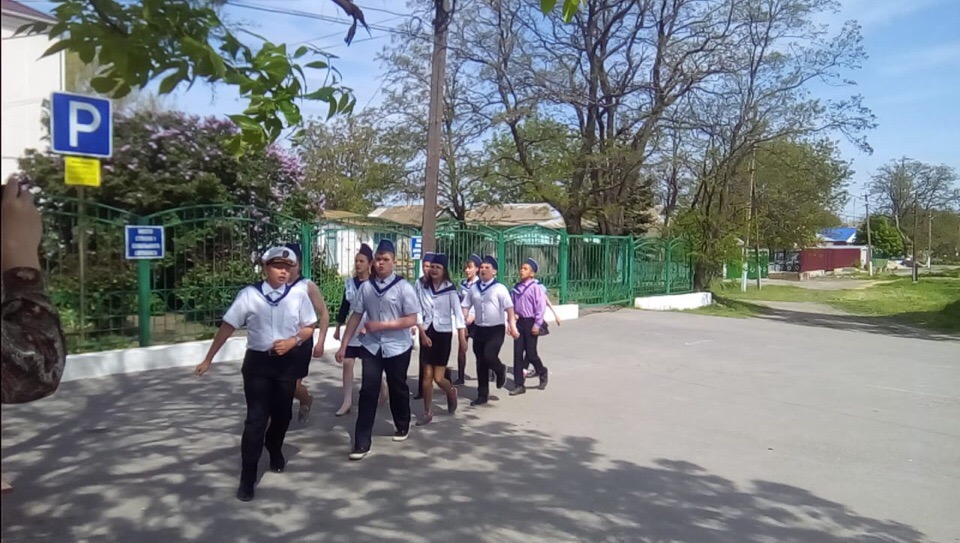 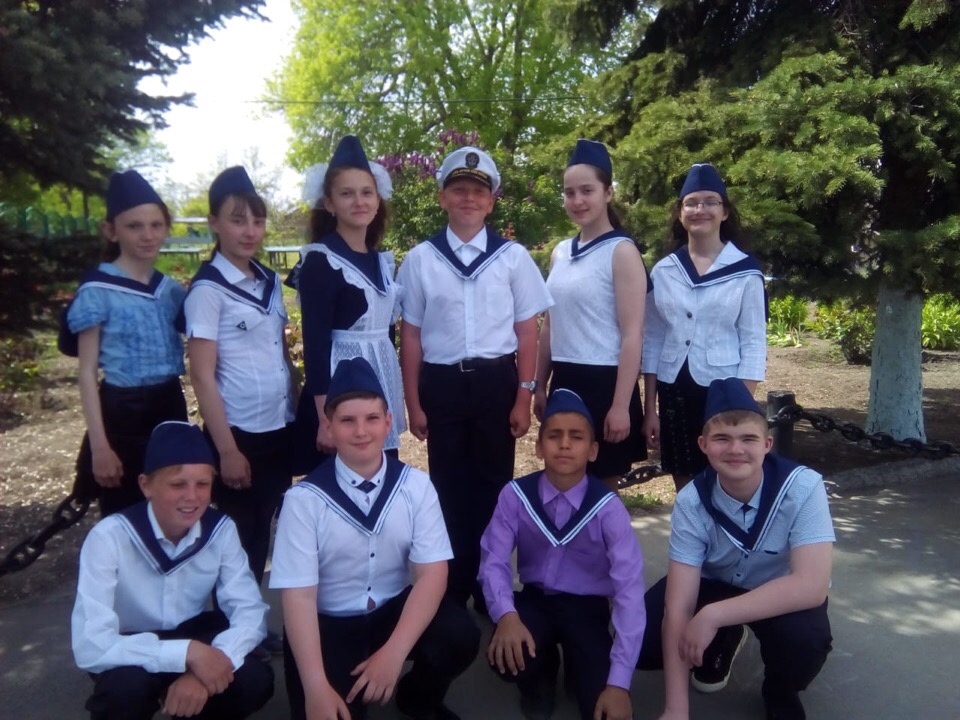 2 место
Военно-патриотическое воспитание
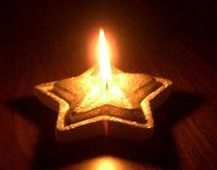 9 мая       День победы!
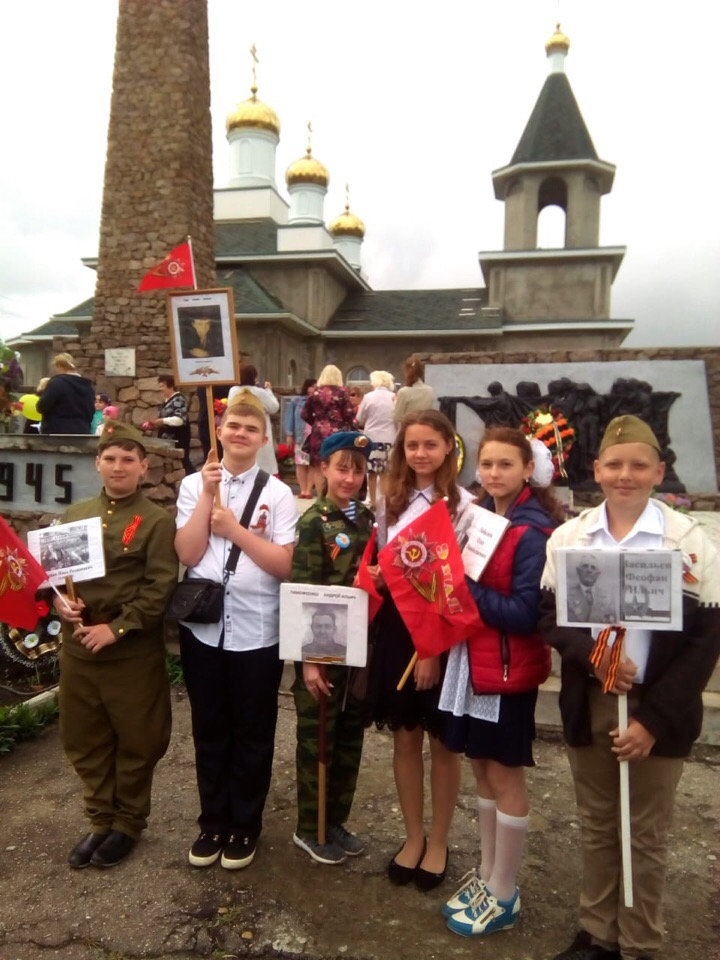 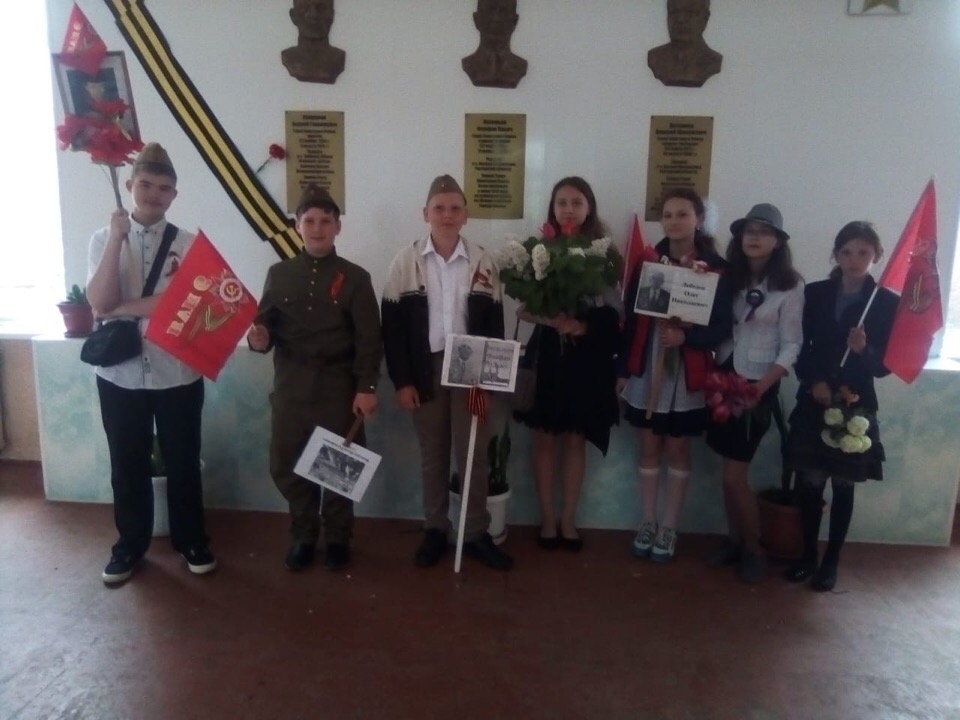 Военно-патриотическое воспитание
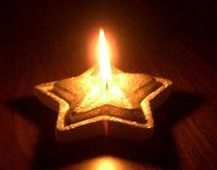 Классный час «Никто не забыт – ничто не забыто»
Акция «Бессмертный полк»
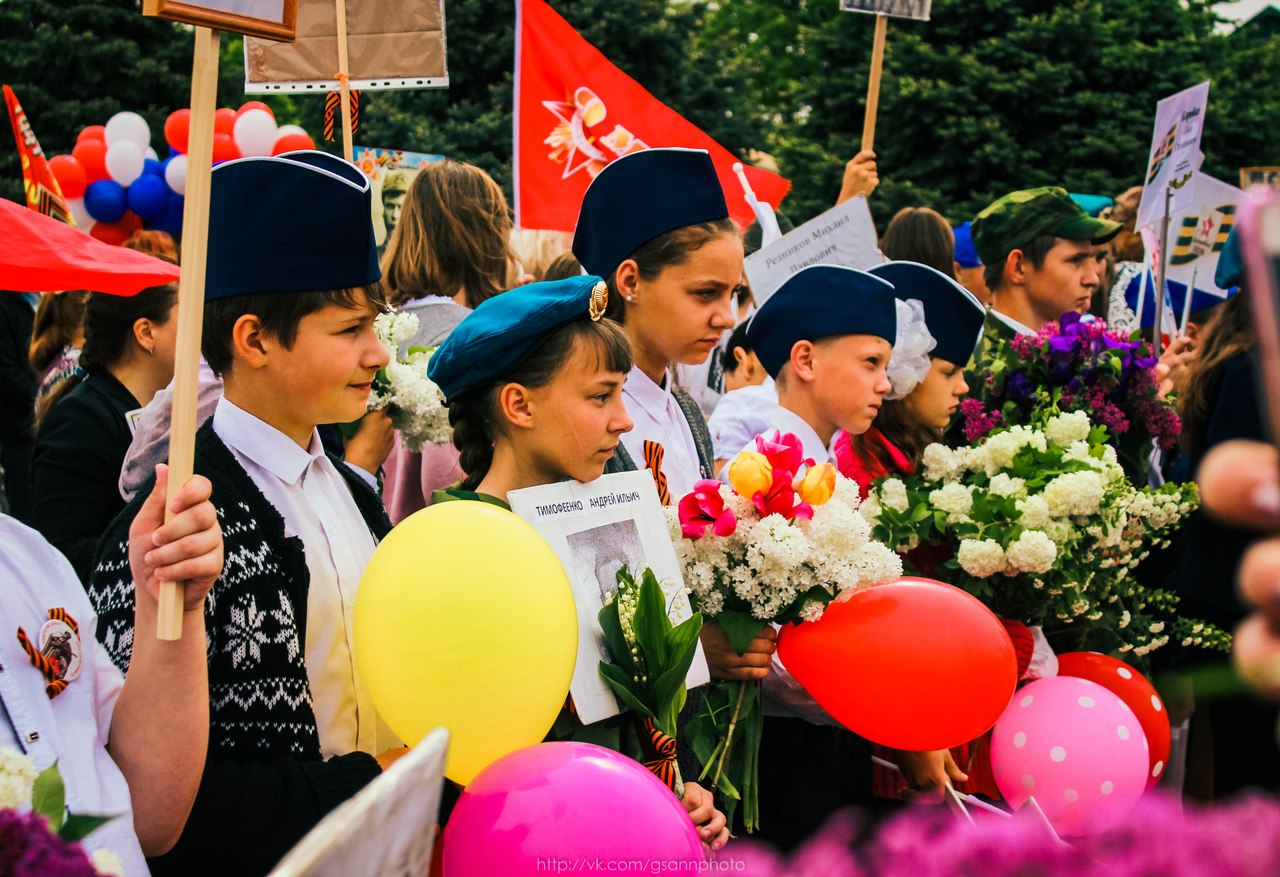 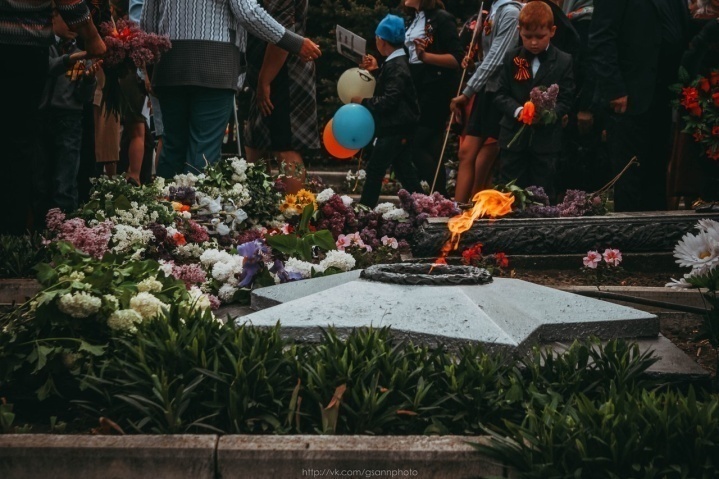